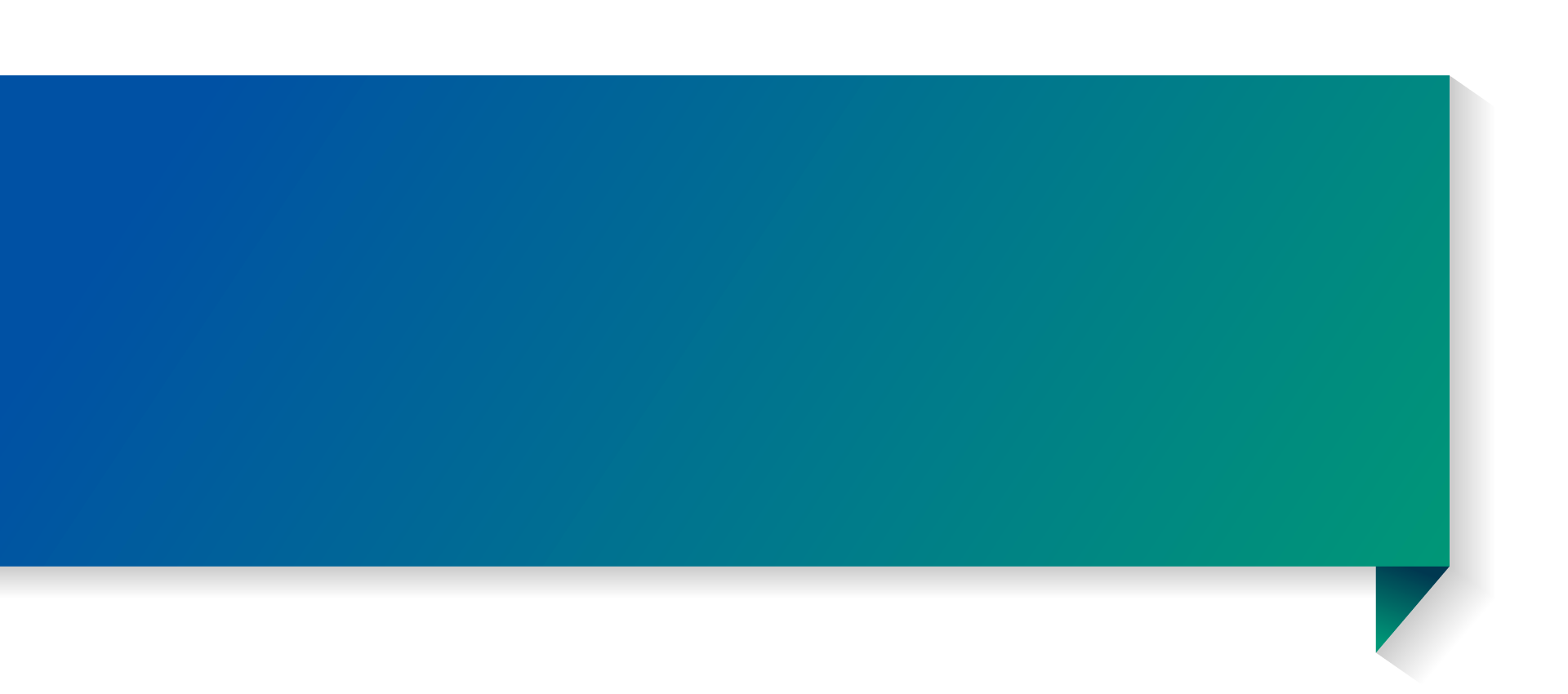 Socialinės apsaugos sistema: 
kur esame šiandien psichikos sveikatos srityje?
2021 m. spalio 19 d., Vilnius
Viceministrė Justina Jakštienė
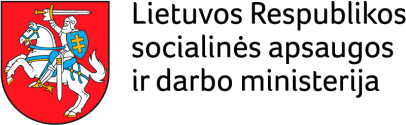 IŠŠŪKIAI: pasekmės
EMOCINĖS PARAMOS TEIKIMAS
Per metus emocinės paramos linijos atsiliepia į maždaug 200 tūkstančių skambučių (apie 500 skambučių per dieną)

Pandemijos metu visose linijose išaugo konsultacinių skambučių skaičius, pailgėjo skambučių trukmė

Keičiasi pagalbos teikimo pobūdis, nuo „calls“ prie „chat“
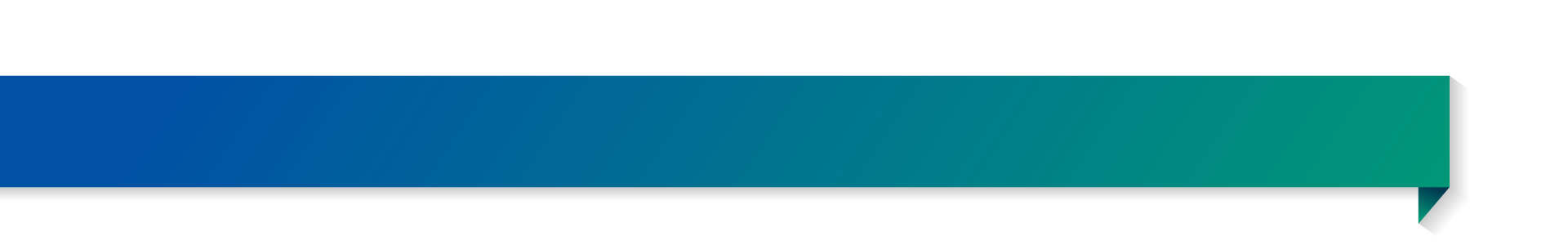 PASLAUGOS VAIKAMS IR ŠEIMOMS
DEINSTITUCIONALIZACIJA
Gyvenamosios aplinkos ir bendruomenės išteklių sinergija
JTO Neįgaliųjų teisių konvencija
Bendruomenėje
Institucijoje
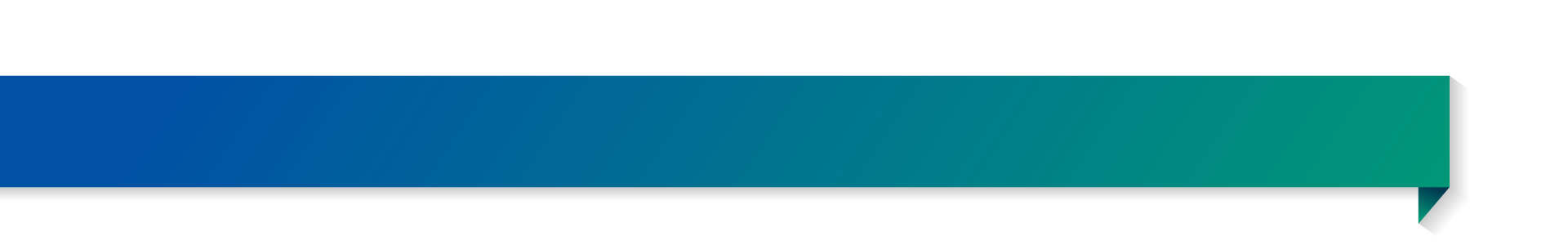 IŠVADOS
Darbas su pasekmėmis nesprendžia problemos. 

Turi būti didinamas visuomenės informuotumas ir keičiamos nuostatos dėl pagalbos kreipimosi.

Psichikos sveikatos paslaugų prieinamumas turi būti koordinuotas politikos (sveikatos, socialinės ir kt.) ir jos įgyvendinimo srityse (savivalda) 

Visuomenės nuostatos ir bendruomenių psichikos sveikatos raštingumas yra itin svarbu, jei norime iš esmės keisti situaciją.